2016 AOTCA International Tax Conference – BEPS Update for Korea 7 October 2016Junho KO, Attorney at Law, KACPTA
1
1.  Background & Progress on BEPS Initiative
2
Background & Progress of BEPS Initiative
Global Tax Revenue Reduction
Annual tax evasion by MNC reached up to 10% of corporate tax around the world 
Reduction in revenue in 2014 estimated up to $240billion

BEPS Project
OECD/G20 took action to tackle with tax evasion by MNC in 2012, and issued the final report of BEPS on Oct. 5, 2015
3
Background & Progress of BEPS Initiative (cont.)
BEPS Survey (2016 Global BEPS Readiness Survey Support by Thomson Reuters)
Top BEPS concerns is Transfer Pricing
     76% in 2015                  83% in 2016
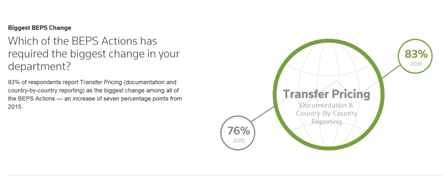 4
Level of Recommendation of BEPS Actions
Category 1 [Minimum Standard]
Highest-level recommendation
Mandatory Implementation

4 Actions
Action 5(Counter Harmful Tax Practices More Effectively)
Action 6(Prevent Treaty Abuse)
Action 13(Transfer Pricing Documentation & CbC Report)
Action 14(Improve Dispute Resolution Mechanisms)
5
Level of Recommendation of BEPS Actions (cont.)
Category 2 [Common Approach]
Mid-level recommendation
Strong recommendation of implementation

2 Actions
Action 2(Neutralize the Effects of Hybrid Mismatch Arrangement) 
Action 4(Limit Base Erosion via Internet Deductions and Other Financial Payments)
6
Level of Recommendation of BEPS Actions (cont.)
Category 3 [Recommendation]
Lowest-level recommendation
Selective Implementation

2 Actions
Action 3(Strengthen CFC Rules)
Action 12(Disclosure of Aggressive Tax Planning Arrangements)
7
2.  Implementation of BEPS Action 13 in Korea
8
Consolidated Report on International Trade Information
Statement of international trade (SIT)
Engaged in international trade with foreign related party

  Vs.

Combined report of international trade information(CRITI)
trade volume with a foreign related party and turnover therefrom exceed certain amount (plus with SIT)
9
Master File, Local File, Country-by-Country Report
Consolidated Report on International Trade Information
Master File and Local File

Country-by-Country Report (CbC Report)
CbC Report will be introduced in 2017
10
Revision of Adjustment of International Taxes Act in December 2015
Article 11 
Obligation to submit data on international trade when a taxpayer satisfy certain thresholds
11
Revision of Enforcement Decree of Adjustment of International Taxes Act in February 2016
Article 11 bis
Extension of submission

Article 21 bis
Subject of submission
Method of submission and Language of data

Article 51 
Administrative fines
12
Revision of Enforcement Decree of Adjustment of International Taxes Act in February 2016
1. Extension of submission
Based on inevitable cause
Tax authority may allow extension of submission within a year

Inevitable cause
Fire, disaster, robbery, serious business crisis 
Relevant documents are seized by competent authority
Substantial time to collect and prepare data, 
Closing date of foreign related party is not yet arrived, etc
13
Revision of Enforcement Decree of Adjustment of International Taxes Act in February 2016
Application for the extension of deadline
Shall submit to tax authority a written application  no later than 15 days before deadline of submission
Shall notify within 7 days from receiving the application
Otherwise shall be deemed extended up to the deadline
14
Revision of Enforcement Decree of Adjustment of International Taxes Act in February 2016 (cont.)
2. Subject of submission

Domestic corporation or domestic place of foreign entity who meet all the following two conditions
Trade volume with foreign related party exceeds KRW 50 billon (about $50million), and
Turnover exceeds KRW 100billon (about $100million)
15
Revision of Enforcement Decree of Adjustment of International Taxes Act in February 2016 (cont.)
3. Method of submissions & language

Shall submit CRITI to the competent authority by deadline (or electronically)
Shall be prepared and submitted in Korean
English may be submitted with permission of tax authority (along with Korean data within a month)
16
Revision of Enforcement Decree of Adjustment of International Taxes Act in February 2016 (cont.)
4. Administrative fines

Fail to submit or falsely submit all or some materials of CRITI will subject to fines KRW 30 million (about $30,000)

5. Effective on January 1, 2016
17
Revision of Enforcement Rule of Adjustment of International Taxes Act in April 2016
Article 6 bis
Amount of cross-border intercompany transaction
Format of consolidated report on international trade info.
Including subsidiary for consolidation by IFRS

Criteria 
Amount of cross-border intercompany transaction = property transaction (including intangible property) + service transaction (including licensing of IP) + loan contract
18
Prospect
Transfer Pricing Documentations
Tax authority can access to detailed information that will be useful in tax audit  

CbC Report
International trade information will be exchanged among tax authorities though the Multilateral competent authority agreement on the exchange of Country-by-Country Reports (CbC MCAA)
19
Thank you!
20